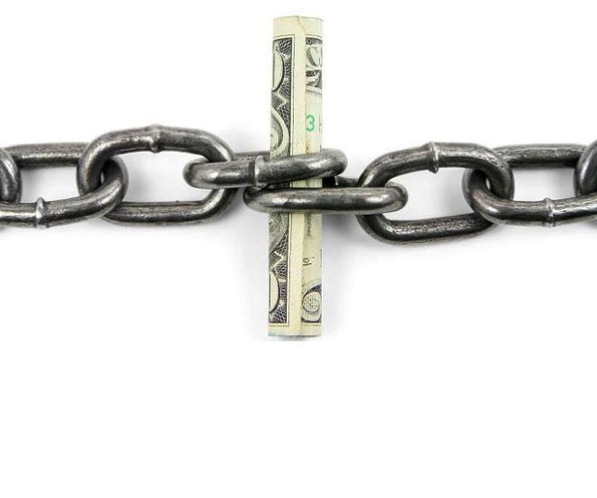 EVAL 6970: Cost Analysis for Evaluation
Dr. Chris L. S. Coryn
Nick Saxton
Fall 2014
Agenda
Cost-benefit analysis
Activity
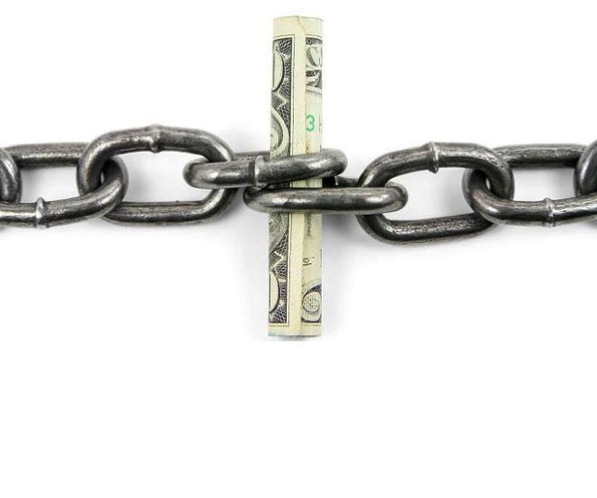 Cost-benefit analysis
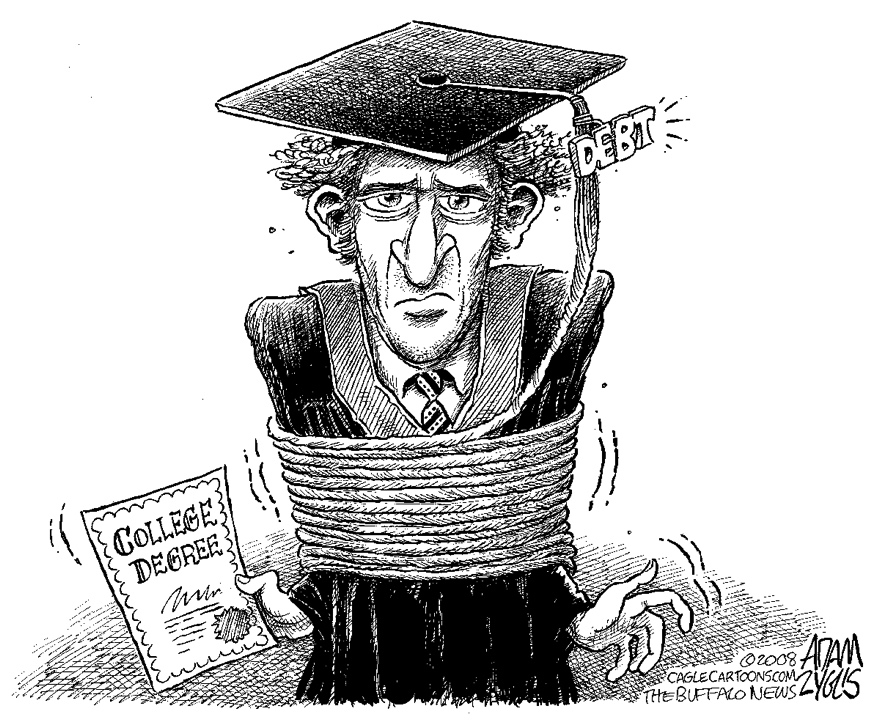 “What is the value of a graduate education?”
The concept of benefits
Many, but not all, benefits can be expressed in monetary units (e.g., lifetime earnings)
Maximum ‘willingness-to-pay’ (WTP) is one means for expressing benefits in monetary units—though subject to many validity concerns
When monetizing benefits, benefits for all relevant constituencies should be considered
Methods of valuing benefits
Estimate benefits from experimental, quasi-experimental, or correlational designs (relative to alternatives/controls)
Estimate benefits using ‘contingent valuation’ (surveys designed to elicit WTP)
‘Observed behavior’ (based on actual economic decisions rather than reported WTP)
Discounting benefits
Premised on the same rationale as that used for cost-effectiveness analysis
Essentially, early investments accrue greater financial benefits than later investments
Money invested earlier is of greater ‘value’ than money invested later
Analyzing the distribution of benefits
As with cost-effectiveness analysis, benefits should be (if appropriate) disaggregated over relevant subgroups
If necessary and appropriate, benefit-cost ratios should be estimated (1) overall and (2) for each subgroup
Combining costs and benefits
Compare the benefits of each alternative to its associated costs
Nearly always requires ‘discounting’ as benefits and costs occur over time (the sum of discounted benefits and discounted costs)
I prefer using the benefit-cost ratio (BCR) and net benefits (NB) methods to the internal rate of return (IRR), which has many practical limitations
The formula for ‘discounting’ benefits (B) and costs (C) are presented on page 176
Here, assuming a discount rate of 5%, the discounted sum of benefits = $531.89 (see formula, calculations, and example on page 176)

Costs, however, are not discounted as they occur only in the first year and = $300
Note that ‘discounting’ is not necessary in the first year, or instance, of estimating either costs or benefits as one part of the term in the denominator is always = 0 (therefore, use the actual costs and actual benefits)

This will be important in the ‘Exercise’ later
From these data, the benefit-cost ratio (BCR) is:

BCR = B/C

or

BCR = $531.89/$300.00 = $1.77
Expressed as net benefits (NB), the sum of benefits are:

NB = B - C

or

NB = $531.89 - $300.00 = $251.89
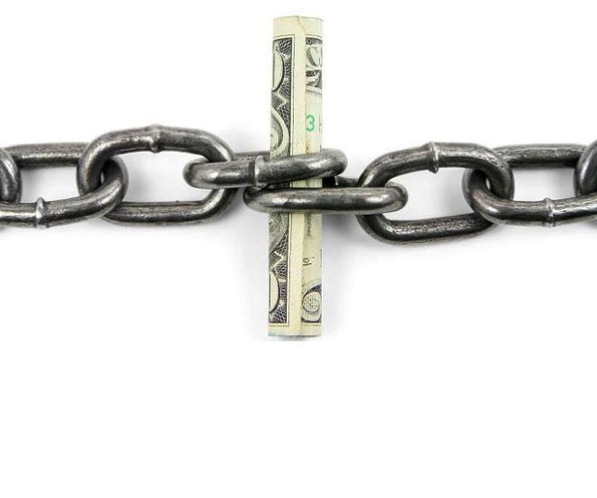 Activity
Download the Excel file “Cost-Benefit Data Set” from the course website
Estimate the benefit (B), cost (C), benefit-cost ratio (BCR), and net benefit (NB), for each alternative using discount rates of 3%, 5%, and 10%
Interpret the results